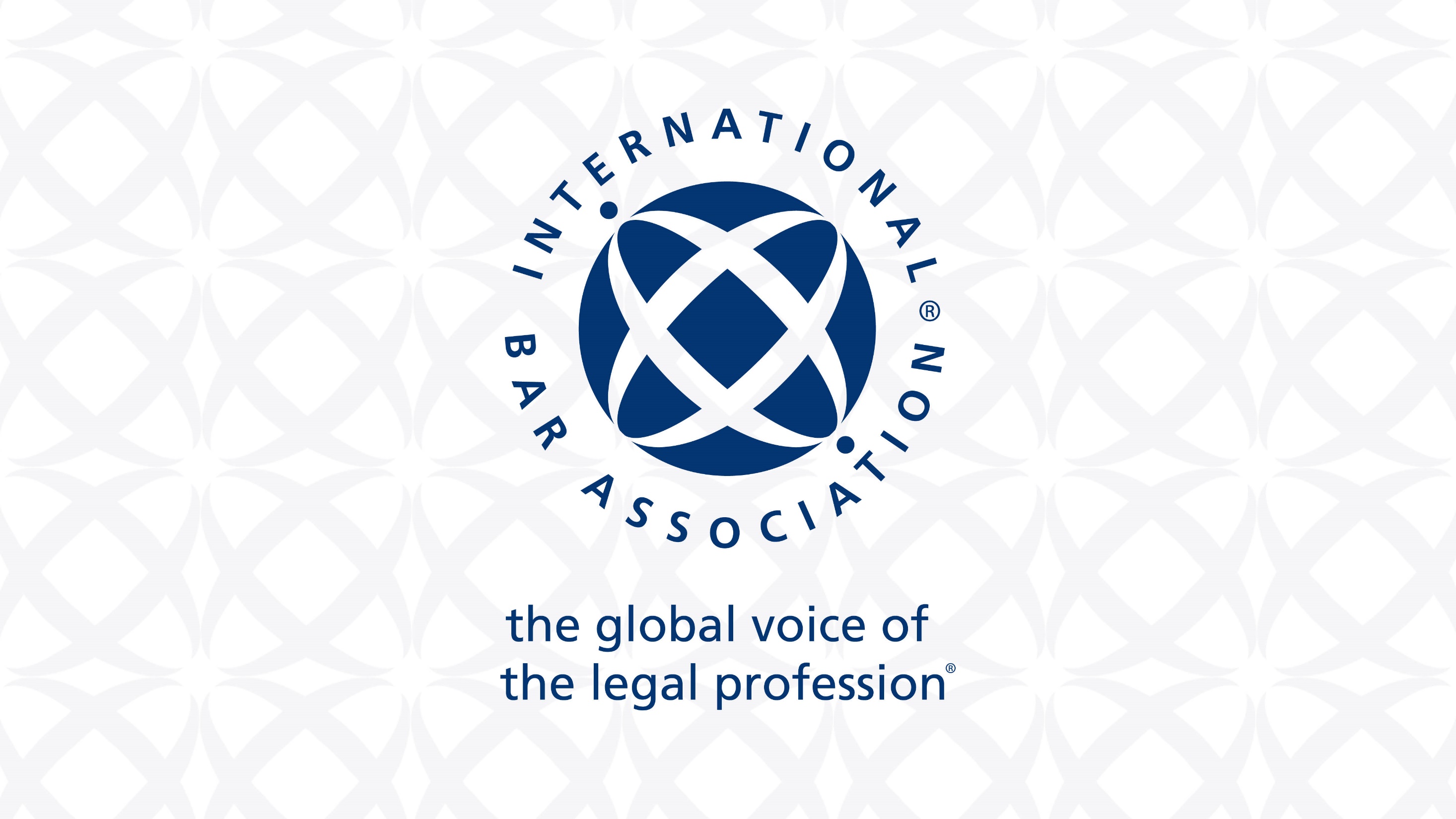 FINANCIAL SPONSORS BONANZA – REVIVED APPETITE FROM SOVEREIGN AND PENSION FUNDS, PRIVATE EQUITY AND VC PLAYERS
IBA MUM 2023 | PANEL DISCUSSION
Panelists:
Siew Kam Boon, Dechert, Singapore
Himanshu Dodeja, Blackstone, Mumbai
Kartik Ganapathy, IndusLaw, Mumbai
Narendra Ostawal, Warburg Pincus, Mumbai
Nicola Yeoman, King & Wood Mallesons, Singapore
Sergio Sánchez Solé, Garrigues, Barcelona
Gunjan Shah, Shardul Amarchand Mangaldas, New Delhi
Moderators:
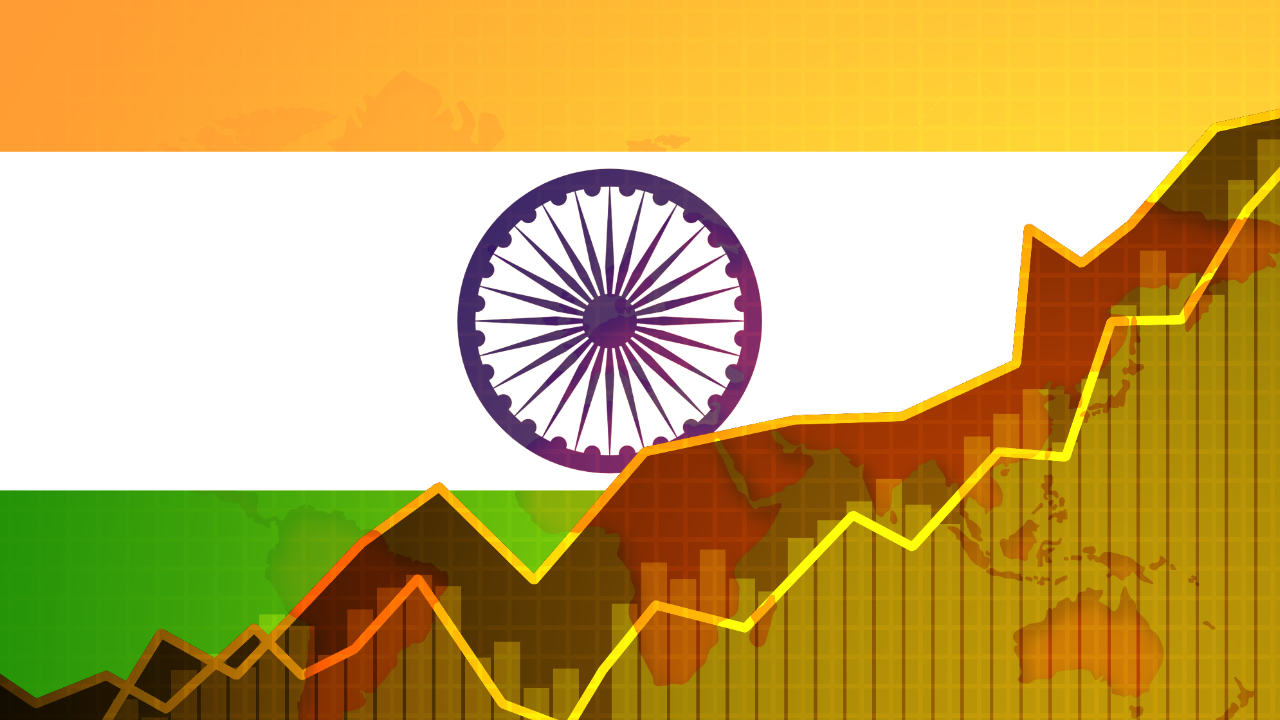 Background:
More than USD 77 billion invested in India in 2021 and more than USD 56 billion invested in India in 2022 by financial sponsors;

Average return of more than 20% made by most financial sponsors over the last 5 years;

More than 17.4 billion USD raised by India dedicated funds in 2022;

Financial sponsor market in India expected to cross USD 100 billion over the next couple of years.
Overview:
Evolution of the Financial Sponsor Investment Market in India:
Current Trends in the Indian Market:
Exits:
Outlook for the Future:
Measures Needed to Increase Interest of the Financial Sponsors in the Indian Market:
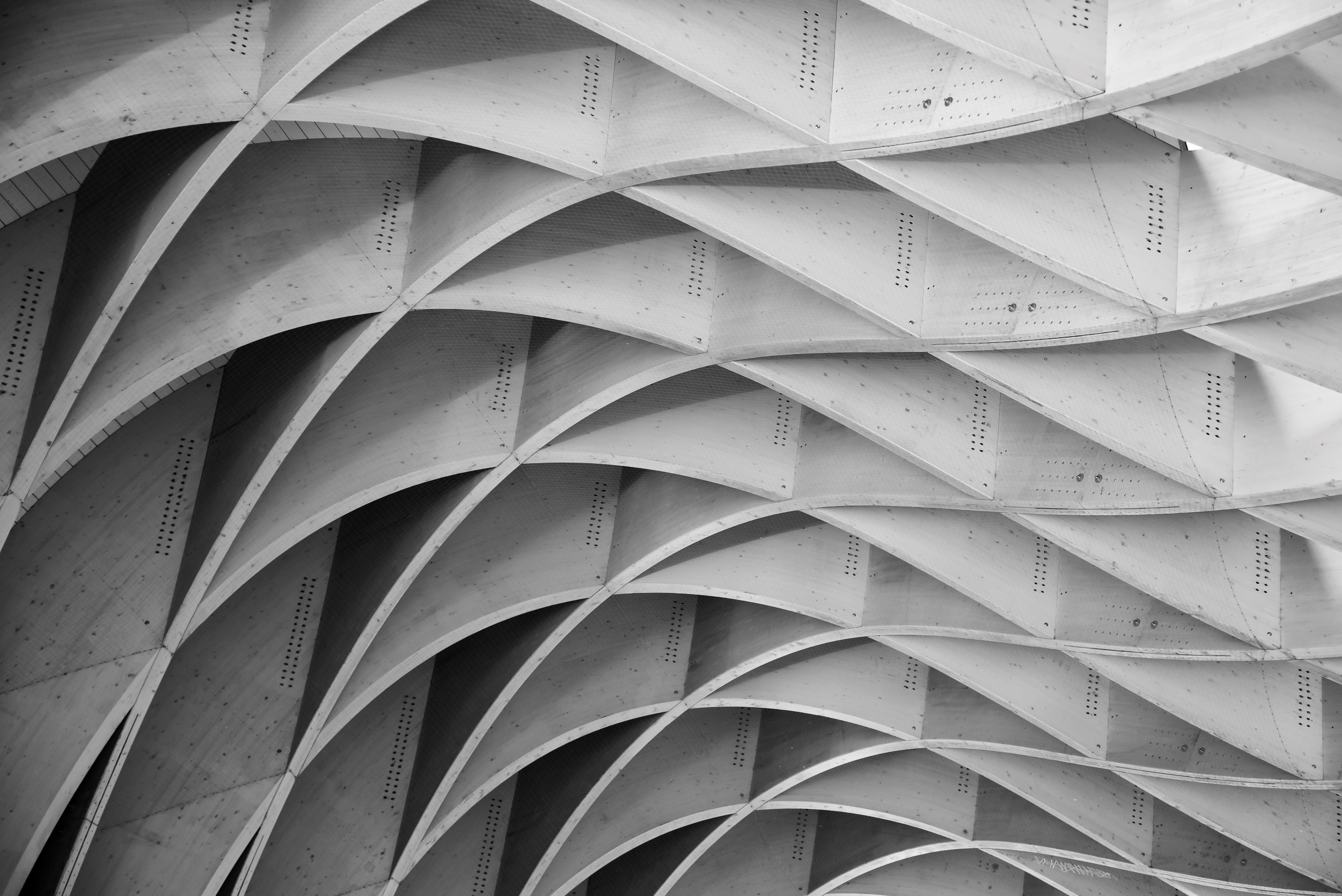 THANK YOU!